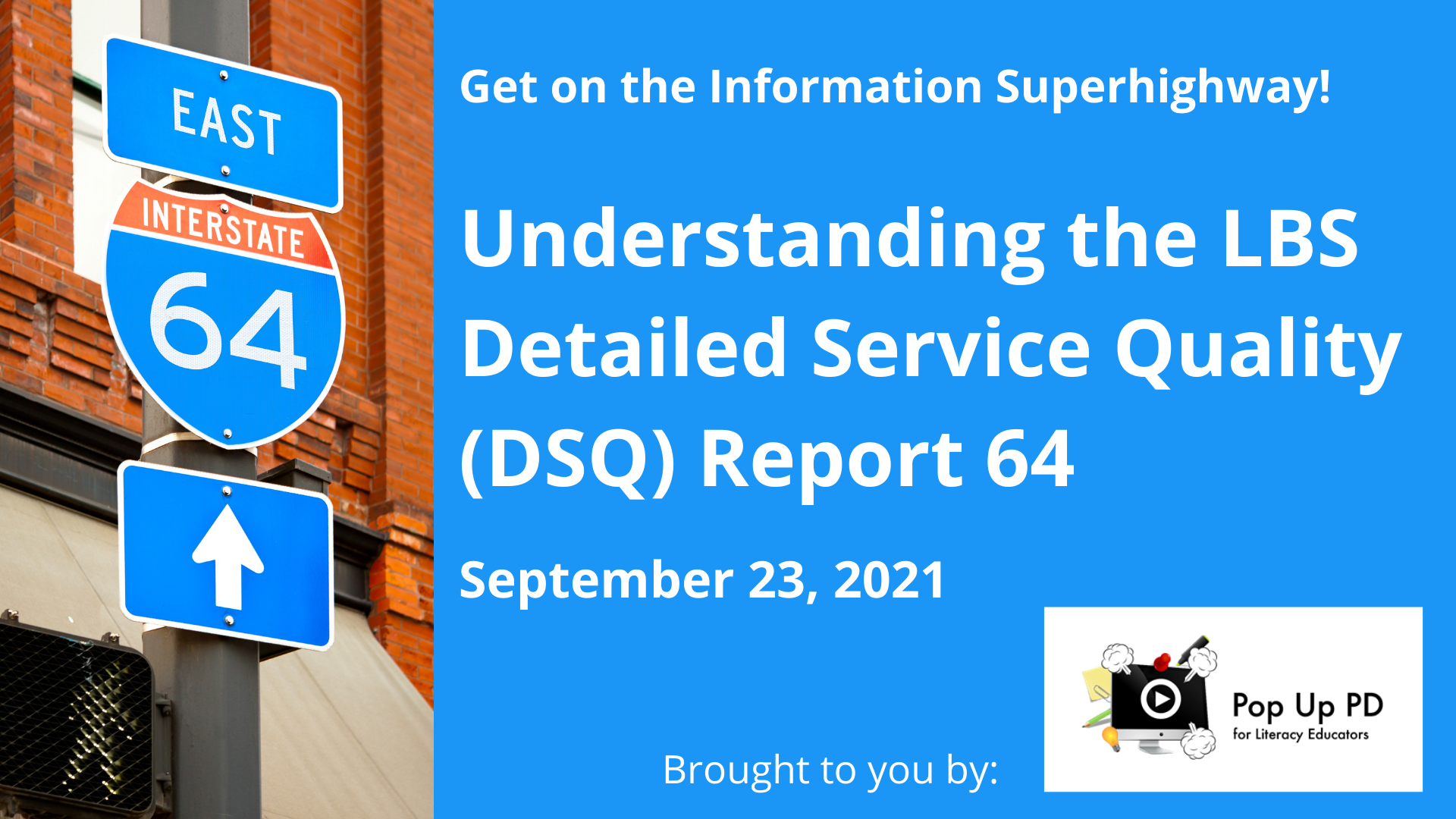 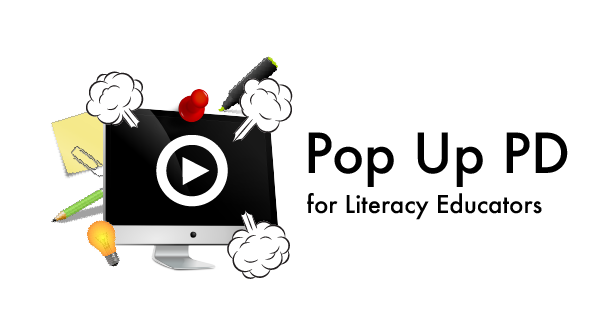 Webinar Title
((DATE))
[Speaker Notes: Sarah Stocker: Good afternoon everyone. My name is Sarah Stocker, and I am the webinar facilitator for Contact North. This afternoon, we are providing you a presentation on the monthly EOIS CaMS DSQ Report 64. It contains a great deal of information about the LBS performance measures and the service quality standard for which service providers are accountable to the Ministry. In today’s presentation, we’ll learn more about reading and interpreting the DSQ data and applying the information to your own LBS program.]
Land Acknowledgement
We would like to begin by acknowledging the Indigenous Peoples of all the lands that we are on today. While we meet today on a virtual platform, we would like to take a moment to acknowledge the importance of the lands, which we each call home. We do this to reaffirm our commitment and responsibility in improving relationships between nations and to improving our own understanding of local Indigenous peoples and their cultures. From coast to coast to coast, we acknowledge the ancestral and unceded territory of all the Inuit, Métis, and First Nations people that call this land home.
Presenter: Robyn Cook-Ritchie
[Speaker Notes: We would like to begin by acknowledging the Indigenous peoples of all the lands that we are on today. While we meet today on a virtual platform, we would like to take a moment to acknowledge the importance of the lands which we each call home. We do this to reaffirm our commitment and responsibility in improving relationships between nations and to improving our own understanding of local Indigenous peoples and their cultures. From coast to coast, we acknowledge the ancestral and unceded territory of all the Inuit, Métis and First Nations people that call this land home.]
About Pop Up PD for Literacy Educators
free webinar series developed by Ontario’s LBS Regional Networks, Sectors, & the Provincial Support Organizations for Literacy

supports LBS practitioners with presentations on topics important to them

English language webinars presented for LBS practitioners annually since 2015-2016; French language transcriptions are available on COFA’s website! 

all webinar presentations, recording links & transcripts here:  
https://e-channel.ca/practitioners/pop-pd-resources
	
webinar topic ideas welcome at:  e-channel@contactnorth.ca 

evaluation at the end-those who complete entered into a draw for a $25 gift card
[Speaker Notes: Our webinar today is being moderat4ed by Annemarie Wesolowski from Literacy Northwest and by Jeremy Marks from Literacy Link South Central. They will be watching for any comments and questions, and we invite any of our deaf participants or those hard of hearing to raise their hands by using the icons at the bottom of the screen to let us know if they would like to be on camera to pose a question or comment in ASL.

I’m going to introduce our presenter today. Barb Glass is stepping in to present on behalf of Robyn Cook-Ritchie who can’t join us. Barb’s teaching career began in the then York Region Board of Education in 1990. She relocated to North Bay and spent 23 years at Canadore College teaching and coordinating adult upgrading and pre-apprenticeship programs. Subsequently, Barb moved to Conestoga College as Chair: Preparatory Programs, followed by a three-year tenure at Niagara College as Associate Dean: Access Programs. In 2016, Barb began her current position as Executive Director of the College Sector Committee.

Over to you, Barb.

Barb Glass: Thank you very much, Sarah, for the introduction and for the land acknowledgement. I would like to thank Rebecca and Carolyn, our ASL interpreters, for being here with us today. I would also like to thank our moderators, Jeremy and Annemarie, who will help keep an eye on the chat and keep the presentation flowing.

I am very pleased to be here today. I know many of you know Robyn Cook-Ritchie. She and I have a very long history of working together in the LBS and Adult Ed field. In fact, we had discussed whether she would do the presentation today or I would. We decided that she would, but at the last minute something came up, so here I am! I will say that the slide deck was mostly created by Robin so just bear with me because, as you probably know, when you don’t create a slide deck and you’re working through it, it’s a little different than when you create your own even when the content is familiar. Robin and I have done presentations together or separately on today’s topic, and I am please to be here. 

I want to preface the actual content by saying just a few things about the nature of the discussion today and the information that I’m hoping to convey and to collaborate with you on. The Detailed Service Quality Report is probably the most important report that we use in LBS because it does relate directly back to our performance measures. When we do sessions like this, there are often questions around the interpretation of certain pieces which, in some ways, is a bit out of the scope of today’s discussion. I also feel we could probably spend about five hours on this topic! I will try to move through as quickly as possible, but I will also try to address your questions as best I can.

I would like to draw your attention to the slide that’s on the screen now about the Pop Up PD in general. Many of you have participated in other Pop Up PD sessions. We have a great lineup coming in the next several months. In addition to presenting today, I’m on the coordinating committee, so I will tell you to stay tuned! You can also access the presentation recordings and transcripts afterwards, and you can send us topic ideas for future sessions. We always ask you, if possible, to complete a quick evaluation at the end of every session, and if you do and include your name, you will be entered in a draw for a $25 gift card. Having your feedback is always helpful for both planning and reporting back to the Ministry on how things are going.]
Today’s Webinar…
Management
Processes to collect good data
Integrity
Processes to input good data
Timely data
Analysis
Using the data to ask questions and make good decisions
Resources that may help
related to the five core measures for 2021-2022 found in Report 64
[Speaker Notes: I have my chat box open, and I’m going to try to keep an eye on it, but I will rely on our moderators to alert me to questions. I’ll try to pause at the end of every few slides to address any questions that have come up. If I forget to pause, I will ask Jeremy and Anne Marie to jump in and remind me.

We’re going to frame today’s discussion as we talk about the different performance measures for LBS in terms of what they are, managing the processes around collecting good date. We’ll have a discussion about how to try to ensure we have as much integrity and accuracy as possible in our data. Then we will briefly address analysis, what might this data tell me and how I might use it to enhance my performance measures and my performance around the LBS services my organization provides.

I think there are some of you who are familiar with the DSQ and some who are less familiar, but just so you know, there are no inappropriate or “dumb” questions. You are welcome to ask your question, and if I can’t address it, I will let you know. If I can, I will. Don’t feel intimidated by your degree of familiarity with the DSQ. We’re all here to collaborate and share some information.]
Currently Available Reports-SDS
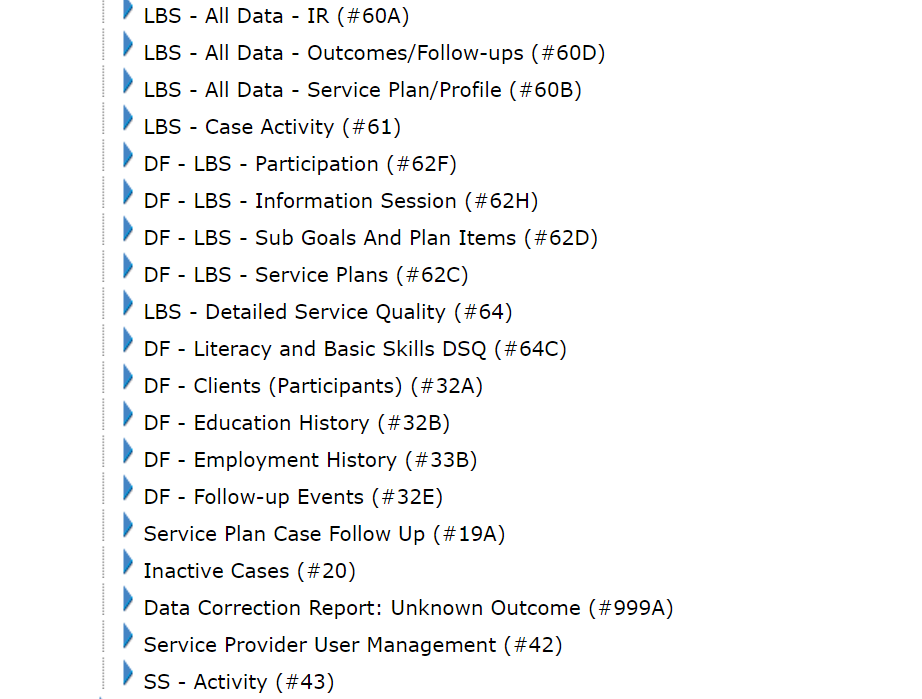 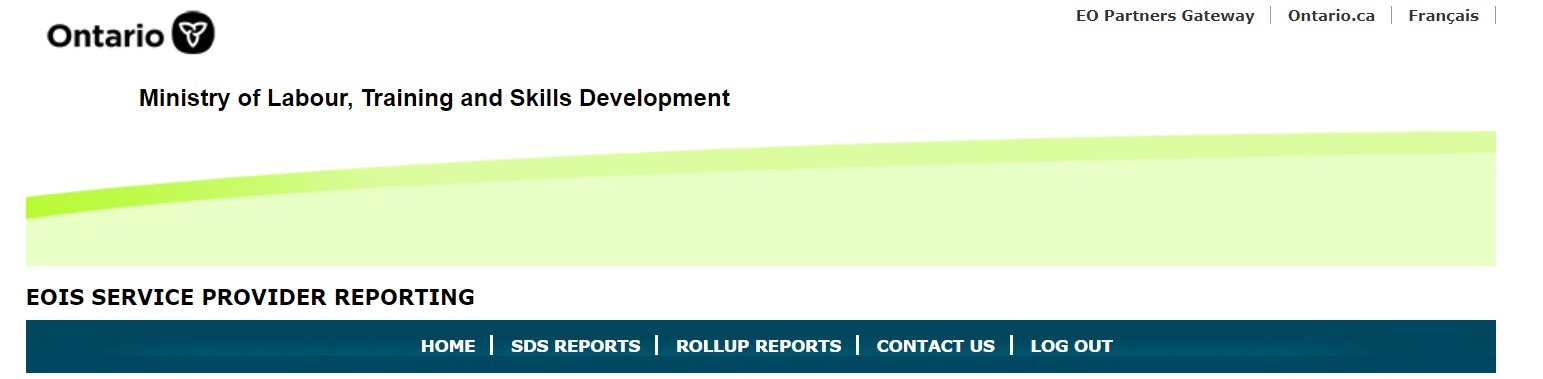 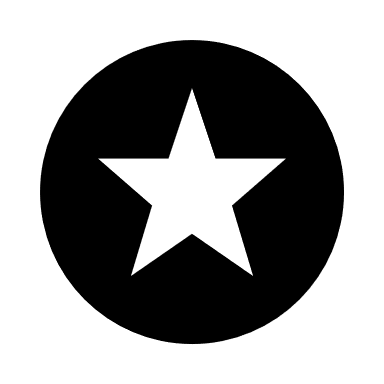 [Speaker Notes: Let’s start with a reminder to ourselves that all of these various reports are available to us in the EOIS reporting site. You may or may not have access to this site, but someone at your organization will. It depends on the permission level that you have.

You can see here one report with a star beside it. That’s the one we’re going to talk about today: the Detailed Service Quality Report.]
Currently Available Reports-Rollup
LBS - All Data - IR (Rollup)- #60AR
LBS - All Data- Outcomes/Follow-ups (Rollup) - #60DR
LBS - All Data- Service Plan/Profile (Rollup) - #60BR
LBS - Detailed Service Quality (Rollup) – #64R
DF - Codes And Descriptions #33C
Available for the province or by region:
Central
Eastern
Northern
Western
[Speaker Notes: I just want to draw your attention to what we call the Roll Up Reports. You can also access these on the reporting site. You can access provincial or regional reports with all of the same data parameters in them. So, if you want to look at Western Region and how they’re doing in the DSQ performance measures for all of the service providers – the college, the school board, community-based, the culture streams – all of that is rolled up into a Western Region report. Similarly, the other reports on the screen also have regional or provincial versions. Sometimes it’s interesting to see where your organization is on a particular measure and compare it to the regional or provincial standings.]
Useful Reports
Report 60D
LBS-All Data Outcomes/Follow-ups

Summarizes all outcome information 
Gives you summary data on completions and outcomes at exit, 3, 6 and 12 months
Report 60B
LBS-All Data Service Plan/Profile

Summarizes all profile information 
Gives you summary data for 4 of the 5 core measures
Report 61
LBS Case Activity

Shows all data related to service plans that are open, approved, active or have been closed (weekly)
[Speaker Notes: I’m going to highlight a couple of other reports and what they are used for.

60B is the All Data Service Plan/Profile Report. It’s a summary of the profile information for all of the learners in your system during the current reporting period.

60D is related to outcomes and follow up. It’s helpful if you want to look at the summary data for three, six and twelve month follow ups.

Report 61 is that great big huge Excel sheet with rows and rows, and it has all of the case activity fields for each individual service plan that you have open, approved, active or closed during the reporting period. It’s produced weekly. It’s a hard one to navigate, and we’ve had requests for a session on looking through this report, so we may be able to do that in the future. It’s a neat one, because it’s in Excel so you can manipulate the data yourself if you choose to do thaty.]
Most Important Report!!!
Report 64
Detailed Service Quality

The MOST IMPORTANT report. 

The only performance measure report.

This is the report you use to complete your Interim Report and Final Report.
[Speaker Notes: So here is the star of the show today. Report 64, or DSQ as we call it. The reason it’s the most important one is because it is actually specifically related to the performance measures that we as LBS providers are directly accountable for in our funding agreements with the Ministry. So this is the big one!

You, or your program manager – whoever does it in your organization – has to reference this report, and the performance measures that come out on the report, when we do our interim LBS and final LBS reports. So the interim reports coming up – this is the narrative report I’m speaking of – will have to be submitted in October, and then the final report for the fiscal year is due the following April.

So it’s a really big one, and it’s a really important one to understand where the data is coming from.]
Report 64 shows performance commitments and actual results related to three dimensions of service:
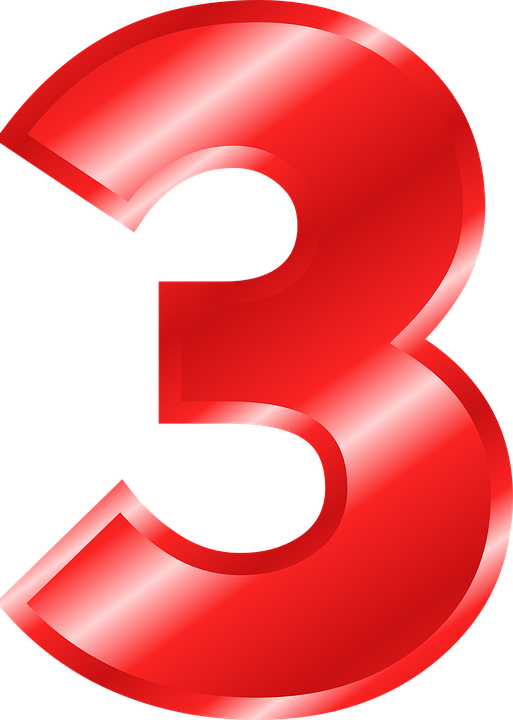 Customer Service
Effectiveness
Efficiency
[Speaker Notes: I mentioned a moment ago that Report 64 shows the actual measures and performance commitments. They are broken down into three different areas called customer service, effectiveness and efficiency. Each of those has sub categories or sub measures. If you’ve been around LBS for a while, you have probably heard these three terms quite a bit.]
Report 64- Where did that number come from?
Phase 11-A:  Five measures in 2021-2022
[Speaker Notes: So now let’s talk a bit more specifically about where the data in the Report 64 comes from. You might have heard of or seen on some of the reports and in the Ministry guidelines, reference to Phase 2A. This refers to the fact that, when the Performance Management Framework that includes all of these measures first came into being back in 2011/12, that was Phase 1, or the first phase. Then things changed a bit in 2013/14. The Ministry decided to make some changes to some of the ways these things were measured or how they were or weren’t included in the Performance Management measures and so on, and that was called Phase 2A. We’ve been in Phase 2A since then. 

There is a thing called Phase 2B which may, at some point, be implemented.

This is what we are currently working with, so let’s talk a bit more about these dimensions and measures. Customer Service is the first dimension, and it contains measures for customer satisfaction and service coordination. Each of the measures, as you can see, is weighted similarly to some educational courses where different assignments and tests are worth a different percentage of your grade. We end up with a score at the end of the day around these measures. That score is called the SQS or Service Quality Standard. We’re not going to talk much about that today, because we’re not really talking about the calculations. We’re talking about the measures themselves, so in terms of the numbers, what we’re really wanting to focus on is the fact that there is a different weighting or level of importance to those different measures within the Detailed Service Quality Report.

Moving on to Effectiveness, that is our suitability features and learner progress, which is the milestones. Efficiency is how many learners we are serving. 

These are the ones that you could compare when looking at your own Detailed Service Quality Report with the provincial or regional measures. If you want to do that, it can be an interesting exercise.]
What will be different in Phase II-B?
Customer Service ?%Effectiveness ?%Efficiency 10%
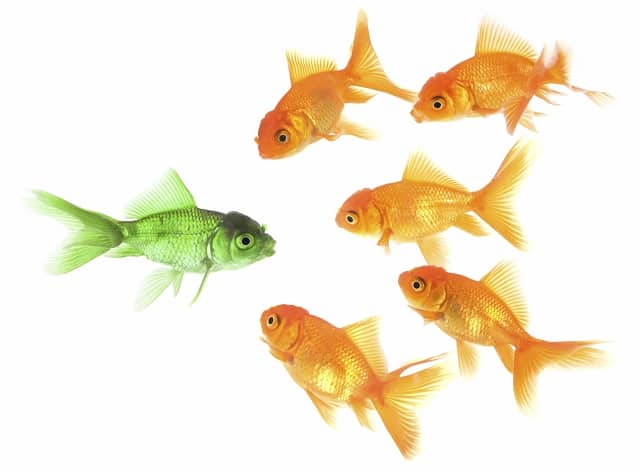 [Speaker Notes: I mentioned a minute ago that potentially in Phase 2B, if it gets implemented, some of the weightings may change, but we don’t have any information on that. So when you see a reference to 2B, that refers to some future state that we don’t know anything about yet. If we did move into Phase 2B, then there would be two more measures added in to Effectiveness. And those would be related to completion and learner gains, but that isn’t part of what we’re currently measured on. 

If you look at your DSQ, you will see data around completions and around learner gains, but those do not count at all into our final score on which we are measured. The data is there, but it isn’t currently used by the Ministry in analyzing our specific performance.]
Customer Service- Weight 40%
Two Core Performance Measures:

Customer Satisfaction (15%)
Service Coordination (25%)
[Speaker Notes: Let’s move on to a bit more of a detailed discussion of some of the measures. Customer Service is worth 40% of our grade – that score that we get each month and at the end of the year on how we’re doing. When you think of Customer Service being worth 40% of the total, that tells you that the Ministry is putting a significant emphasis on it.

The two measures under Customer Service are Customer Satisfaction and Service Coordination. Customer Satisfaction measures when learners exit from the program and how many of them on a scale of 1 to 5, when we administer the Exit Survey, are giving us a 4 or 5. The question that says, “would you recommend this program to others?” is the only one that feeds into this measure. So if learners give you a 4 or a 5 on the scale, then you get a check mark for Customer Satisfaction. If they give you a 1, 2 or 3, you don’t get a check mark, and it doesn’t count toward your Customer Satisfaction measure. 

There is a question in the chat asking if anyone has ever had difficulty having learners respond to the questions. In my experience, absolutely! Trying to get people to respond to things like exit survey, satisfaction surveys, etc. is an ever increasing challenge where it seems that every organization we interact with wants us to do a customer satisfaction survey. So yes, part of our challenge is trying to find new and meaningful ways to get learners to complete that exit survey.

This particular report, the DSP, doesn’t tell us anything about the exit survey link – I think there is a question about how we know what our response rate is. Perhaps that can be clarified, and we can come back to it. The DSP report does tell you your response rate. Let’s say you have 100 closed files and you got 70 responses to the exit survey – your response rate is then 70%, but you aren’t measured on that.  You are measured on how many of those who did respond have given you a 4 or 5 on the answer to that one question. We could look at the provincial response rate. It varies a lot from organization to organization. If we had time we could call up the provincial report, but we don’t really have time to get into that level of detail today. When it comes to responding in general, my experience is that if you can get them while they are still in the program, maybe a week or two before they are about to exit, it’s a good strategy to help increase your response rate. I have heard that it’s much more difficult with remote delivery to get people to respond. I am an E-Channel manager, and I can say that we do struggle to get people to respond to the exit surveys. 

Let’s talk a bit more about Service Coordination. It’s basically a measure of how you as a service provider access supports to and from other partners in your community -- community servicers, training services, educational services -- and how you’re able to incorporate this into the learner plan and make sure you get it recorded in CaMS. Service Coordination is worth 25% of the total Customer Service weighting of 40% with Customer Satisfaction being the other 15%. To go back to my analogy about classroom marks, this is like the sub assignments that make up 40% of your grade.]
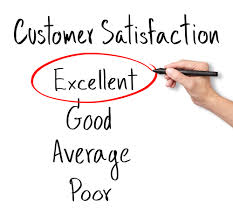 Dimension-Customer Service (40%)Measure #1: Customer Satisfaction (15%)
This number is based on closed service plans
Data comes from the answer to the question “On a scale of 1-5, how likely are you to recommend the LBS Program to someone looking for similar services as those you received”  -learners who respond to the question with a rating of 4 or 5 are considered satisfied
This information is captured on the Participant Exit Form and is entered when a service plan is closed
Found on the service plan home page
2021-2022 target:  90%
[Speaker Notes: Let’s take a bit of a deeper dive into Customer Satisfaction. This measure is based only on closed service plans. That’s important to remember. It is a measure at exit, and it doesn’t get incorporated into the DSQ until the service plan is closed. You are recording those who responded with a rating of four or five on the participant exit form. The target is 90%. The Ministry wants us to have 90% of our respondents giving us a rating of four or five. It’s not a 90% response rate, it’s 90% of those who responded giving you a four or a five in order to meet the measure.

If you look at the provincial reports, the Customer Satisfaction measure is usually pretty high. Overall, the field does well with that.]
Customer Satisfaction
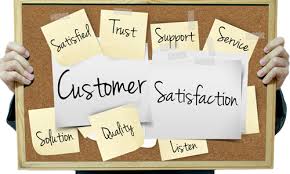 Management
Is this information collected from the learner at exit in a formal way? (e.g. using the old Learner Satisfaction Survey or another survey)?
Is this information kept in the learner file?
Is customer satisfaction data collected at points other than exit?
Integrity
Prior to closing a file in CaMS do we have a process in place to make sure we have collected the customer satisfaction data so it can be entered? (e.g. closing file checklist)
[Speaker Notes: Let’s talk about managing this data. Do you have a formal way of collecting it? Are you intentional about making sure as many learners as possible complete the satisfaction survey? Do you keep it in the learner’s file? Like everything else, if it isn’t in the file, it didn’t happen. It’s important to have a record that you administered the exit survey, and that it was completed. Is customer satisfaction data collected at points other than exit? Technically, this is something we should be administering at exit, but you might decide to collect data at different points in the program. That’s fine – it is good practice for program improvement. However, the Ministry’s intention with this particular measure is that we are collecting it at exit or within a week or so of exiting if you know they will be leaving. It is definitely harder to get from the lost contact learners.

We have a comment that it can be difficult to get a good response rate, but programs can indicate to the Ministry that they are working on improving this. If you’re not meeting the measure, you do have to provide strategies as to how you will improve.

There is a comment that our exit survey includes all this information for CaMS, but there is way more information that we collect that the Ministry doesn’t ask for. I’m glad this came up, because I did forget to mention that these performance measures are the ones that the Ministry deems as important to ensure that we, as funded providers, are complying with what is in our LBS agreements. As educators and as people with a considerable background in adult education, these aren’t necessarily the measures that tell us what we want to know about our programming. I think this is a good point, and there is nothing to stop you from asking more questions than the Ministry requires. These measures we are talking about today are what the Ministry considers as most important in our performance as service providers. We could certainly have a lively discussion about other measures that are more important to the success of the students.]
Customer Satisfaction
Analysis
Are 90% of our learners satisfied with our service?  
Review report 64 on a monthly basis

If not:

Ask learners why not and make changes based on that information

Survey learners more frequently

Implement an anonymous suggestion box

Possible changes:

Hours of operation

Offer short-term targeted programming options
[Speaker Notes: If you aren’t reaching the 90% measure, here are some things that you might consider. Ask learners why they aren’t satisfied. Sometimes it’s helpful to do some of these check-ins partway through your program so you have time, while the learner is still in the program, to address concerns if possible. Have a suggestion box. Some things that might arise are your hours of operation, for example. Maybe your hours don’t meet learners’ needs. You might be able to consider some short term programming options if that would help learners meet their goals.]
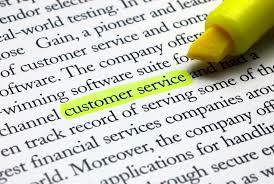 Dimension-Customer Service (40%)Measure #2: Service Coordination (25%)
Based on closed service plans
Three sources:
Referred in (when a service plan is opened –captured on the Participant Registration Form (PRF))
Referral during service (as a service plan sub-goal)
Referred at exit (as a service plan sub-goal)
Referrals in from EO-Literacy and Basic Skills Providers, or Informal or Word or Mouth/Media Referral are not included
2021-2022 target: 50%
[Speaker Notes: Let’s move on to Service Coordination. I know you’re all familiar with referrals. This is also measured based on closed service plans. We have referrals in and referrals out, and the important thing to know is that certain referrals don’t actually count toward our credit for these measures. There are three sources of information where the Service Coordination measure on the DSQ comes from:

A referred in status when a service plan is opened, and you capture that on the PRF if somebody is referred in. There is a spot on the Participant Registration Form to note that.
You can have a referral during service. Let’s say I’m in your LBS program and I need a referral to my local affordable housing office, for example. That would be a referral during service. You would that as a sub goal on the learner plan.
Or you might refer out at exit. That also can be noted as a sub goal.

If you have a referral in in the category of LBS – so if another LBS service provider refers me to you -- or there is an information or word-of-mouth or media referral, those are not included if that’s the referral in on the service plan. I am going to editorialize and say that I have always been puzzled by the fact that referrals in from our own LBS colleagues don’t count. I know why the Ministry say that – because they are already in an LBS program – but I think that if we are getting referrals from our LBS partners, that’s a good thing. 

Referrals at entrance do count as well. We’ll delve a bit deeper into that. The target is 50%. The Ministry is asking us to aim to have at least 50% of the service plans with at least one referral in or out.]
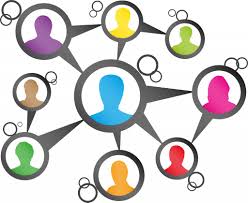 Service Coordination
Management

At intake, do we record a “referral in” on the PRF if there is one?
Do we keep track of any referrals made during service and record them on the learner plan?
Do we record referrals made at exit and record it on the learner plan?
Do we keep additional documentation related to referrals in the learner file?
Integrity
Do we make sure that a “referral in” is recorded in CaMS when a service plan is opened?
Are referrals during service and at exit that are recorded on the learner plan entered on the service plan in CaMS?
Do we check to make sure all referrals have been entered prior to closing a service plan in CaMS?
[Speaker Notes: In terms of how we might manage these, if there is a referral in, make sure to record it. Are we tracking those referrals I was mentioning during service, recording them on the learner plan and adding a subgoal in CaMS? Are we recording referrals made at exit? Do we keep additional documentation related to referrals in the learner file? The Ministry does want to see some evidence of that referral, even if it’s just a quick email or maybe you have a checklist of different referral sources. There are lots of different ways to track referrals.

The data integrity is a bit like the management here – are you really making sure that not only are you recording referrals in and/or out in your files and in the learner plans, but are you getting them into CaMS in the subgoals? Are you double checking that the referrals were entered before closing the plan?

There is a good question in the chat that comes up all the time: What information should be documented in the file to prove the referral out? Is a referral slip enough? I think it varies amongst ETCs across the province and what they will accept as “valid” documentation in the file. Some have required proof that the learner has followed up with the referral, others have been fine with an email connecting a learner with another service or an appointment card, etc. So there isn’t a hard and fast answer to that question because it hasn’t been consistently applied. So more is better. If you can do your best to document referrals and justify that you are doing the best you can do. I’m sorry to be a bit vague on that, but there isn’t anything provided to us writing about the type of documentation or the length of it or the quality of it or anything else, so there is a variety on how people document referrals.

A participant is commenting that they have created a common referral form to share with other services in the community. That is great if your community is cooperative around referrals. That is sufficient and works well in some communities.

Another participant notes that the policy states that verbal confirmation is sufficient. Depending where they refer them, they ask for a business card. That’s another good example of a different way to document them. Lots of good ideas – thank you for sharing those.]
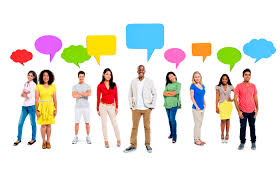 Know what referrals count!
Referrals in from EO-Literacy and Basic Skills Providers, or Informal or Word or Mouth/Media Referral are not included in the performance measure but still important to capture! This is the same for some of the referrals out.

Review the report 64 guide to see what referrals “count”
[Speaker Notes: I am going to emphasize again that you really do need to know which referrals count. I forgot to mention at the beginning that there is a report guide available on the reporting website that walks you through what we are talking about today in more detail. For example, in the Report 64 Guide, there is a list of all the different referral types. You would see them in CaMS in the drop down. Remember that the ones that don’t count are in from LBS or the informal word of mouth referrals. But you do want to capture that, because you do want to know where your learners are coming from. So you should still document them even if they technically don’t count.

Another interesting aside. If you go to your own DSQ or the regional or provincial ones, usually the biggest referral source is word of mouth. I think that says something positive about us. We have a lot of people in our programs who say that their friends, family, colleagues, etc. told them that we have a good program so you should contact us. I think it’s great that we have a huge portion of word of mouth referrals. I think it speaks highly of the field and the work that we do, even though technically it doesn’t count in terms of our scorecard with the Ministry.

There is a comment in the chat that the formal referral needs to be more about the consistency of the referral process and the paperwork involved. I think that’s a good point. You should have a process in place as to how you handle and document your referrals. The Ministry looks very positively on the fact that we have processes in place, and that we have processes documented for these different things that we are doing, and that the processes are consistently applied and understood amongst our staff.

To answer another question from the chat, General Education Development is the GED prep or test: it doesn’t distinguish which. It’s just the GED, so you may refer somebody to another organization that does GED prep, or you may refer them to the test, but there really isn’t a distinction. 

There is a comment in the chat that our word of mouth referrals don’t count, yet in the marketing world, word of mouth is a huge, positive piece of data. 

There is a question as to whether Good Learning Anywhere (GLA) can be the referral for Aboriginal services. GLA is one of the five LBS e-Channel providers, so technically GLA is a referral to another LBS organization. I can’t tell you what to do, but I would say that perhaps referral to Aboriginal services could be something you could count it as is. I’m not the Ministry, but I do have several years of experience. If you have a documented reason for that referral and why you are recording it as such, then it’s documented and if you had to defend it you could. I mean defend it in terms of a file audit.]
Service Coordination
Analysis
Are we meeting the service coordination target of 50%? Where do I find this information? 

If not:
Determine where the gaps are- use report 60B to give you a summary of “referral in” and “referral out” information

Make sure you are capturing all referrals that take place

Discuss it at your service planning meeting with other community partners

Invite referral partners to visit your site, visit referral partners

LBS Service Coordination Success Stories :  http://www.communityliteracyofontario.ca/wp/wp-content/uploads/2013/08/june_2012_our_voice.pdf

Marketing LBS and the OALCF:
http://www.communityliteracyofontario.ca/wp/wp-content/uploads/2013/08/jan_2013_our_voice_marketing_lbs_and_oalcf.pdf
[Speaker Notes: We’e addressed some of this a bit. If you aren’t meeting the Service Coordination target of 50%, you can use report 60B to give you a summary of where your referrals in and out are coming from. So, for example, if you see you have a lot of referrals from OW but not many from Employment Services, that might be a referral relationship you want to cultivate. Capturing all of the referrals that take place and having that consistent process in place in your organization for documenting referrals and getting them into CaMS. You can consider raising it at LSP meetings. 

There are some resources here that you can access later that may be helpful.]
Effectiveness Weight 50%
Four Core Performance Measures:

Suitability/Learner Profile (20%)
Learner Progress (30%)
Completion of Goal Path (N/A)
Learner Gains (N/A)
[Speaker Notes: There is a comment in the chat that only one referral counts. There are multi-referrals, but some count more than others, based on Ministry guidelines. If you are capturing metrics for other funders, claim all referrals as they will be looked at from multiple stakeholders. Yes, good point – technically, you only need one referral in or out to count in the Performance Measurement Framework toward that Service Coordination measure. The Ministry wants us to capture all of the referrals we do so that they’re in the learner plan and they tell a story of what the learner is doing. So, even though technically you only need one referral in or out to count and to get the tick box and your credit toward the 50% measure, I think this advice is sound: try and capture as many referrals as you can.

We throw around a lot of percentages in these discussions. I just want to recap that Customer Service Overall counts for 40%, and Service Coordination counts for 25% of that 40%. The target measure is 50%, which means that we are being asked to ensure that at least 50% of our closed learner plans have at least one referral. Sometimes in these discussion those percentages can get a bit confusing. 

We talked about the Customer Service dimension. The second dimension is Effectiveness. Again, we could have a long discussion about other ways to measure effectiveness that are meaningful for our programs and our learners. These four items are the way the Ministry views Effectiveness and the way they track it and measure it and measure us on it. 

Suitability: We’re all familiar with the suitability indicators. We’ll talk a bit more about that. They are currently worth 20% of the 50%.

Learner Progress: This is successful completion of at least one milestone, and it is 30% of the 50%. 

As I said earlier, these last two measures (Completion of Goal Path and Learner Gains) are recorded on the DSQ, but currently there is no value attached to them. They don’t actually count right now in Phase 2B of this Performance Measurement Framework. They may count in the future or they may not. But they are in there.

There is a comment in the chat that it is worthwhile to look at those completion stats. As a reminder, the learner gains measure was originally intended to be in a pre- and post-test given to all learners to measure their Essential Skills gains in one or more Essential Skills. The Ministry has, over the years, piloted and experimented with different tools that could be used for learner gains measures. Some of you were probably involved in some of those pilots, but they have yet to land on a tool that we use. There should never be anything in CaMS or your DSQ related to learner gains. If there is, you’ll want to look at that.]
Dimension-Effectiveness (50%) Measure #3:  Suitability/Learner Profile (20%)
Based on closed service plans
Phase II-A includes all 12 suitability indicators
This information is captured on the Participant Registration Form (PRF) and recorded when creating the case in CaMS,  and when entering information on the Person Home Page and in the Client Summary in CaMS
2021-2022 target:  30%
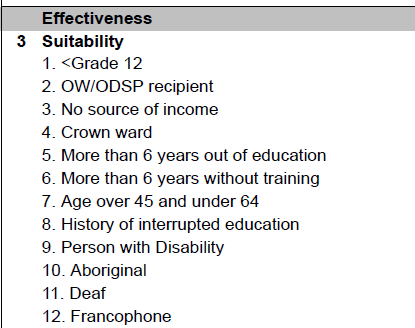 [Speaker Notes: Here are the suitability indicators. There are 12 of them, and they are on the Participant Registration Form. Interestingly, they are captured in different places in CaMS, they aren’t grouped together, so you can’t go into CaMs and look for a suitability screen. I’ll show you in a moment the different places where some of these are captured, such as in the education section. These are the 12 suitability indicators we are currently working with. They are old, they were developed in about 2009/10 when this Performance Management Framework was not even released. There have been discussions over the years about updating them. Some are more applicable to certain delivery sectors or cultural streams than others. When we are in CaMS, we have information around the Person Home Page and in the Client Summary.

The target is 30%, and it’s important to talk about how we get to that 30%. 

There is a comment in the chat about the age range. My interpretation is that if the learner’s birthdate indicates they are over 65, and you have recorded this as a suitability indicator, then what is in your paper file is not going to match what is in CaMS. I think that’s another good example of inconsistent messaging by the Ministry, and I think it potentially could result in a file audit question if the next Ministry representative came to audit your file. You would have to explain the discrepancy. I’m not saying that you shouldn’t do it if you were told you could, but it does raise a flag that it could raise issues and a file audit. If you were told you could include someone outside of the age range, get it in writing. 

I also want to point out that even though there are 12 indicators, #2, 3 and 4 are lumped in as one. They are all income status. Learners will be one or the other, not all three. That can be a bit confusing, and it isn’t defined anywhere. Over the years, I have done many workshops and had many discussions about things like the difference between more than six years out of education vs more than six years without training. Some ETCs might tell you that training means St. John’s CPR for two days, for example, but others might say it means a six week heavy equipment operator program, some may say it means engaging in training at a job. There is no real solid definition about what #6 means. But it can be checked off if they have never been involved in a training program!

So to get the 30%, what you need to think of that you need to get three suitability indicators from each learner to get to the 30% target. But remember that because #2, 3 and 4 are lumped together as one, it means you really need three out of ten, not three out of twelve. On average, if you are getting three suitability indicators out of your learners, you will meet the 30%. If one learner has one suitability indicator and another has five, you’ll still get the 30%. I wish we could spend longer talking about these calculations.

There is a comment in the chat about #3, no source of income. This plays into conversations about parental or spousal income that may be denied to the learners. Years ago, the college sector did an analysis about this, and sometimes it was spouses who don’t work and rely on their partner’s income or young people living at home and rely on their parents.]
Suitability/Learner Profile
Management 

Is the PRF filled out completely?
Does intake staff understand which items on the PRF relate to suitability/learner profile in CaMS?
Is the PRF and CaMS person home page updated if a client self-identifies after the intake process (e.g. person with a disability)?
Integrity

Is the information on the person home page in CaMS correct and up to date?
Do all learners have a client summary in CaMS? – Use report 60B to determine if any are missing
Is client summary completed and up to date in CaMS?
[Speaker Notes: How do we manage suitability so we get the full advantage of these indicators? How do we get these indicators recorded? First of all, is the PRF filled out completely and accurately? Do you and your staff understand which items on the PRF relate to those 12 suitability indicators to make sure that they are recorded as accurately as possible? Do you update both the PRF and the CaMS Person Home Page if a client self identifies after intake? Persons with disabilities is a good example of this, because people may be reluctant at first to disclose, but once they become more comfortable, they may disclose a learning disability or a physical disability, and you can go back to the PRF to check off that box, and you can change it in CaMS.

One strategy is to revisit the indicators with learners once they are established in the program. 

In terms of integrity, are you checking CaMS to make sure the information is correct? Does everybody have a Client Summary? If you don’t, this information is not being captured. You can use the Report 60B to determine if client summaries are missing. The Client Summary is a key piece in CaMS that should be up-to-date so you are capturing as many suitability indicators as possible towards that 30%

I am going to editorialize a bit about suitability. There are certain geographical areas in which is can be harder or easier to get suitability indicators. I’m speaking very broadly here, but for example, at remote sites clients may have more suitability indicators because they haven’t had as much access to different services over the years. One thing that has become more apparent during COVID is that learners were able to engage remotely tend to have fewer suitability indicators because they have fewer barriers. So there is some fascinating analysis about suitability indicators coming out, particularly related to COVID and remote delivery. 

There is a comment from a participant that they have a suitability criteria list on everyone’s desk that has bullet points for each criteria so they are aware and reminded at every point of learner interaction and data collection and aware that it is never too late to collect more suitability indicators. That’s a good example of an internal process that everyone understands and that the staff uses that helps contribute to this particular measure and getting as many indicators checked off as possible.

There is another comment about having a suitability list in each learner file.

Someone else mentions that anytime information on the PRF changes, there should be a date on the change. Good point! If you do change something on the PRF, such as adding an indicator, adding a date can be helpful during a file audit.]
Suitability/Learner Profile
Analysis
Are we meeting our suitability criteria?
If not:
What suitability indicators are not represented?  -Use report 60B for a summary of the suitability indicators represented or use the sort feature in Report 61
Think about ways your agency can target underrepresented groups. 
Do your referral partners understand the suitability criteria for the LBS Program?
[Speaker Notes: You can look at report 60B if you would like a summary of your suitability indicators. Report 60B gives you a much more detailed look at your suitability indicators. If you are struggling with suitability, you might be able to think about how to target certain groups.

When suitability indicators were developed as part of the original Performance Management Framework, they were developed as a way to help quantify the barriers that our learners have. That’s another way to think of suitability. It’s trying to attach a value, right or wrong, a quantitative measure of some of the barriers that would most affect our learners. On the flip side, are we serving the people for whom the program is intended? If we are meeting the suitability indicator measure target of 30%, then the Ministry is satisfied that we are serving the learners who can benefit most from the program. 

There is a comment in the chat that since we are going to digital files, we won’t be able to make handwritten changes to the PRF. Could we perhaps make a copy and re-date the file name? That’s an interesting question, because many of us are moving to more digitized files, and I think we will have to figure those things out. I think making a copy and redating it is certainly one way to do it. 

A participant notes that a new question regarding under represented groups has been added to the 2022/23 LSP template]
Eliciting suitability indicatorsTips
Read/review the PRF with the client to ensure they understand all the sections
Explain all the supports that might available for clients with a disability etc.
Explain that it is completely up the them whether they self-identify – build trust with the client
Make sure they understand the information disclosed is confidential

Best Practice Interviews Resource: https://learningnetworks.ca/resources-publications/western-region-best-practice-interviews-with-programs/
[Speaker Notes: We’ve talked about some other ways to try and get more suitability indicators, for example the relationship of trust, explaining that there might be supports available related to some of those suitability indicators and helping them understand what they are actually filling out in the PRF.]
Dimension-Effectiveness (W-50%) Measure #5:  Learner Progress (W-30%)
Based on both active and closed service plans
It is the percentage of learners who have completed at least one milestone in the current reporting period
Data comes from “attained” competency plan items
2021-2022 target:  60%
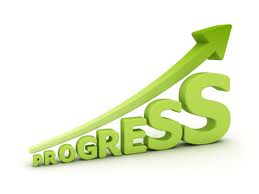 [Speaker Notes: Under effectiveness, we have a second measure which is progress, and it accounts for 30% of the 50%. It’s an interesting measure for a couple of reasons. The measures we have talked about so far, i.e., Customer Satisfaction is measured at exit; Service Coordination is measured at exit in a closed plan. Learner Progress, however, is included from both active and closed service plans. It is the percentage of learners who have successfully completed at least one milestone in the current reporting period. So, in order for it to count, that one milestone has to be attained. There isn’t a penalty if you have three milestones but two are attained and the other isn’t. It doesn’t mean you get a black mark for the not attained. You do get credit for having at least one attained. Like referrals, even though only one is required to get credit, we are doing more than that generally speaking.]
Learner Progress
Integrity

Is there a process in place to make sure completed milestones are recorded in CaMS?
Are completed milestones stored in the learner file?
When milestones are completed are they updated in CaMS in a timely fashion?
Do we check to make sure all milestones have been entered prior to closing a service plan in CaMS?
Management

Have practitioners had adequate training related to the administration of milestones?
Do learners understand that they will need to complete milestones as part of the program?
Do instructors have easy yet secure access to milestones?
Is there at least one milestone related to the learner goal path identified on each learner plan?
[Speaker Notes: In terms of milestone administration, you need to make sure that everyone in your organization is aware of the importance of it, of tracking them, of recording them, and of learners understanding why they’re doing them. Do your instructors have access to them? Most of us are probably doing a good job with this particular piece of managing them.

The integrity relates to whether there is a process in place to ensure that information gets into CaMS, that it is updated and that we are making sure that we’re double checking that before closing the file. You can’t go back and add milestones after the file is closed.]
Learner Progress
Analysis
Are at least 60% of the learners attaining one milestone?
If not:

Ensure there are clear processes in place so that learners and practitioners understand the expectations around completion of milestones.

Make sure ongoing training delivery includes a variety of task-based activities that will help practitioners and learners know when they are ready to attempt milestones.

Best Practice Interviews Resource: https://learningnetworks.ca/resources-publications/western-region-best-practice-interviews-with-programs/
[Speaker Notes: This is an analysis piece around milestones and the Learner Progress measure. Are at least 60% of your learners attaining at least one milestone? It has to be within the fiscal year. So if you have carry over learners who are in your program on March 31, and you roll them over into the new fiscal year and their CaMS file is still open, they need a new milestone after April 1 before you close their file in order to get credit toward the 60% measure. A lot of have called April “milestone month”, where we make sure to get a milestone done in the new fiscal year, especially for carry over learners who are potentially leaving early in the fiscal year.

We have included a resource on the slide that you can check out later.]
Resources to Support Learner Progress
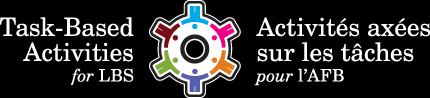 http://taskbasedactivitiesforlbs.ca/
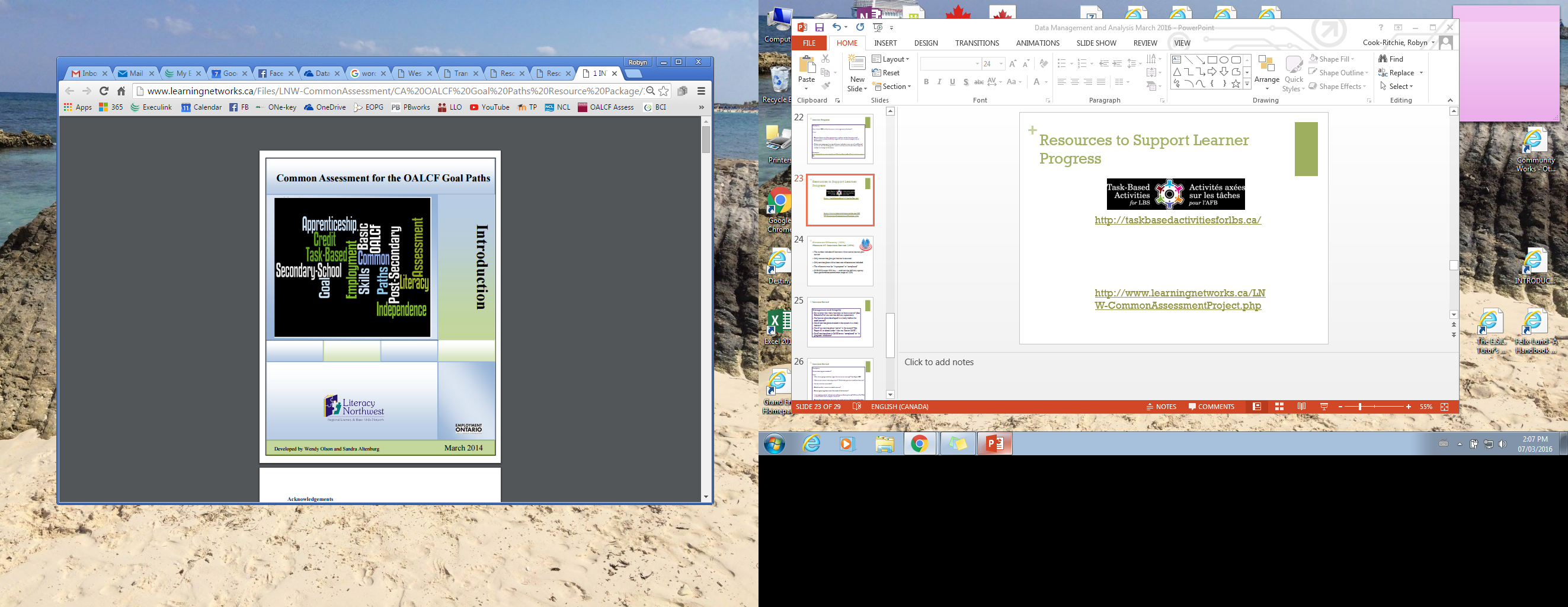 https://learningnetworks.ca/resources-publications/common-assessment-for-the-oalcf-goal-paths-resource-package-literacy-northwest/
[Speaker Notes: Here are two other resources for you to look at later.]
Efficiency Weight 10%
One Core Performance Measure:

Learners Served (10%)
[Speaker Notes: Here is our last measure: Efficiency. This is a measure of the number of learners we are serving. We all have targets in our agreements for the number of learners we are supposed to serve in a given year. I know we have a lot of stress about meeting that target, but interestingly in the Performance Management Framework, it has the lowest weighting. I don’t know if that’s a good thing or a bad thing, but it is interesting.

In the chat, Heather from QUILL has noted that tasks on the Task-Based Activities for LBS Portal are slowly being updated to include digital versions of each. Thanks for that.]
Dimension-Efficiency (10%)Measure #7: Learners Served (10%)
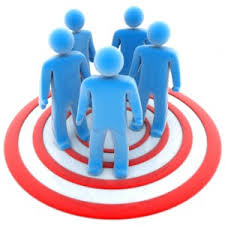 The number includes all learners with an active learner plan served 
Only one service plan per learner is counted
Only service plans with at least one milestone are included
The milestone must be “in progress” or “completed”
2021-2022 target: 90% but….. each service delivery agency has a performance commitment target of 100%
[Speaker Notes: So what does “learners served” include? It includes the number of learners with an active service plan. The plan has to be in an active state; it can’t be in the open state, it has to be active in CaMS to count. In any fiscal year, only one service plan per learner will count towards your Learners Served target. So let’s say that your target is 100 learners, and I come into your program in April and leave in September, and you close my service plan, you get to count me towards your learners served target. If I come back in December, and you open a new plan for me, you don’t get to count me again as a unique learner. I just happen to be one learner with two service plans.

The only service plans that count are the ones that have at least one milestone completed. The milestone has to be either “in progress” or “completed” to count, so if in my first service plan I didn’t have any milestones that were in progress or completed, I wouldn’t have counted toward your learners served target. 

The last bullet is interesting. The target is 90% so you must meet 90% of your learners served target. So if your target is 100, meeting 90 of them would be 90%, but we are committing in our agreements to reaching 100%. So we do need to try as best we can to meet our learners served targets. Don’t be misled by the 10% weighting; the Ministry does place a lot of value on this.

There is a question in the chat from someone who says they get a lot of returning students and wonders if it would be recommended to keep them active until the end of the fiscal year. Well, you might get different answers from different people. There’s not always a benefit in keeping them open, especially if they’re not doing anything, and they are finished with your program. You should probably close them. If you keep them open longer, and there’s no activity in their file for 60 days, then they move on to the inactive list which isn’t a penalty, but just another piece of record keeping to attend to. 

One thing is that the carry overs still count as learners served if they don’t complete a milestone in the new year, but they do need one in the next fiscal. So the bottom line is they need at least one milestone attained in each fiscal year. If their service plan carries over, you need another milestone in the new fiscal year before you close their plan in order to count toward the progress measure. So it needs to be in progress to count as a learner, but it needs to be attained to count toward the performance measure of learner progress.

Inactive learners count because they still have an open and active service plan. Inactive doesn’t mean you have closed their plan. I think there is confusion about that. Their file is active, but if they are on the inactive list it just means that nothing has been entered in their file in CaMS for 60 days. But their status is active, so they do still count toward the learners served target. It’s too bad there isn’t a different name for the inactive list, because it can be confusing.]
Learners Served
Management and Integrity
Do we know how many learners we have to serve? (See Schedule E of your service delivery agreement)
Are learner plans developed in a timely fashion for each learner?
Are all service plans entered in the system in a timely fashion?
Are all our service plans “active” in the system. Check under “view my files on CaMS”.
Do all service plans in CaMS have a “completed” or “in progress” milestone?
[Speaker Notes: Do we know how many learners we have to serve? Now we’re looking at the management and integrity of learner survey data. Do you know what your target is? Is it common knowledge in the organization to the people who need to know that information? Do your intake people know and those who are managing the CaMS files? Are you able to get learner plans developed in a timely fashion? Are service plans entered in CaMS in a timely fashion? If you want to know if all of your plans have the active status in the system, you can go to the “view my files on CaMS” window. Do all service plans have either a completed or in progress milestone?]
Learners Served
Analysis
Are we meeting our numbers?

If not:
What client group could we target that we are not serving?- Use Report 60B 
Who are our current referral partners?  Which other partners could we focus on?
Are our services accessible?
Could we offer itinerant or mobile service?
Do our operating hours meet the needs of the learners?
Is our agency contact information and service description up-to-date on the Web, in social media and in any print material?
Do we offer programming that meets the needs of clients being served by other partners such as Employment Services of Ontario Works?
[Speaker Notes: If you’re not meeting your learners served numbers, I’m sure you’re having lots of discussions in your organization around questions such as if there are particular client groups in your community that you could target. You can look at Report 60B to see where some of your demographics are, where your referrals are or are not coming from. Do you have accessible hoursof service or can you change those? We also talked about some of these questions in terms of Customer Satisfaction.

Is your contact information and description on the Web up-to-date? Is social media and any print information updated? Is there a program that you can offer that can help our other Employment Ontario colleagues and/or Ontario Works?

I am sure you have lots of other ideas to help meet numbers.]
Targeted Training
Short-term focused programming that can be used to target specific needs or groups of learners
Finite- there is a start and a finish
Address the needs of learners
Supports the development of partnerships with other agencies
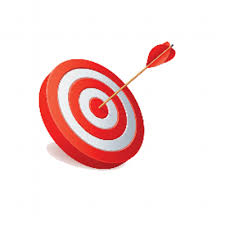 [Speaker Notes: Targeted training is another one. Would it make sense for your organization to target either a particular group or sector of work if employers in your area are looking? A quick example: Fleming College di a very targeted program in entry level construction skills. They did that as a short term training program because the employers in that area were indicating that there was a huge shortage of entry level labourers in the construction trade. This gave those folks a bit of a leg up. It wasn’t a college credential, but it was something they did in LBS to help a local labour market need.]
Targeted Training to Boost Efficiency
Who are our referral partners now?
Who else can we target?
Use Report 60B- LBS All Data- Learner/Profile to find this information
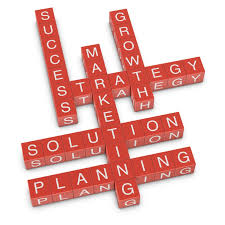 Targeted Training Resources
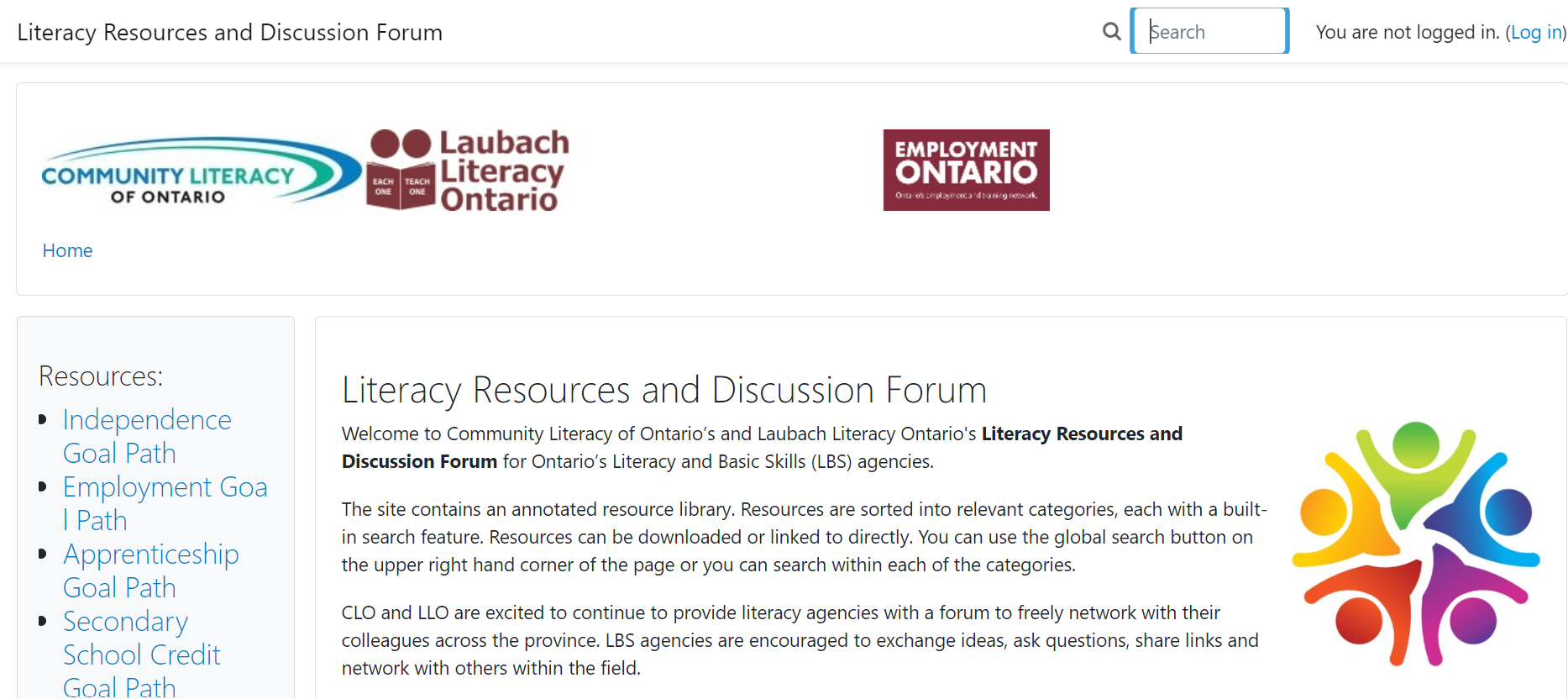 Literacy Resources and Discussion Forum


https://lbsresourcesandforum.contactnorth.ca/

Use the search term “targeted training”
[Speaker Notes: Here are some resources you can access on the Literaccy Resources and Discussion Forum. And you can use the search term “targeted training”. If you’re not familiar with this Resources and Discussion Forum, it is hosted jointly by Community Literacy of Ontario and Laubach Literacy Ontario. Robin, who was scheduled to present today, is the Executive Director of Laubach Literacy, one of those hosts. They do a great job of posting a lot of different resources here for our field.]
On the radar
Learner Gains
Completions
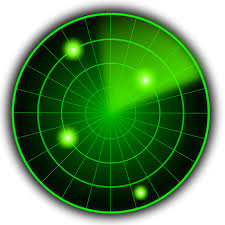 [Speaker Notes: We talked about Learner Gains and Completions being on the radar but not being in our Measurement Framework right now. They may or may not be added back in. It may be in a different for, but we have no information about that.]
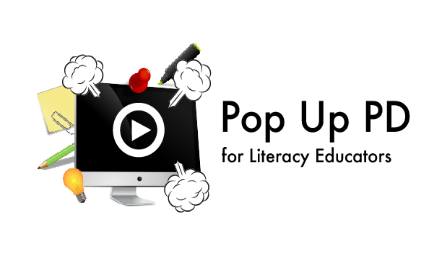 The must haves...
Webinar evaluation:  
https://surveys.oalcf-echannel-repository.ca/s3/Pop-UP-PD-21-22-Web-2-DSQ-Report-64

Register for future webinars at:  https://learningnetworks.ca/resources-publications/popuppd/

Webinar resources: 
English  https://e-channel.ca/practitioners/pop-pd-resources
French  https://apprentissageenligne.ca/formateurs/programme-afb-ressources-de-la-communaute-de-pratique-en-ligne
[Speaker Notes: Here is some more information and resources you can see while I take a quick look back at the chat. I also want to thank our interprets Rebecca and Carolyn for being with us today and doing the ASL interpretation. I also want to thank our moderators Jeremy and Annemarie. I also want to thank Sarah for her technical support and assistance. And I want to thank all of you for taking this time out of your day to join us and do a bit of a walkthrough of this report, which is a super critical one. I have done full day workshops on the DSQ, so I apologize if it seems if I was rushing through. It’s a big important topic, so I hope you’ve been able to gain a few pieces of information today. I appreciate those of you who were able to participate in the chat and collaborate with your colleagues. 

Sarah Stocker: Thank you, Barb, for an excellent presentation. There is so much to cover. I know there are a lot of good observations in the chat. I will be saving that for the committee to look at. There will be topics to explore in the future!

Annemarie Wesolowski: I’m really pleased with the level of activity that took place in the chat. I think that indicates what a good job Barb did in presenting the information.

Sarah Stocker: Thank you all, including our ASL interpreters. We hope that everyone got something out of today’s presentation. Watch for our next Pop Up PD, and we hope you’ll join us again.]
Thank you and acknowledgements
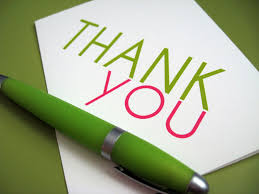 Members of the Pop Up PD for LBS Educators committee:
Contact North for technical support.
Deaf Literacy Now for providing ASL interpretation.
COFA for translating the webinar for the Francophone agencies.
And
Adult Education Association (ABEA), College Sector Committee (CSC), Literacy Link Niagara (LLN), Literacy Link South Central (LLSC), Literacy Northwest (LNW), QUILL Learning Network, Tri-County Literacy Network (TCLN).